Extensive Investigation of Calibrated Accelerated Life Testing (CALT) in Comparison with Classical Accelerated Life Testing (ALT)
Burak Sal (Presenter), 
M. Altun
Istanbul Technical University, Istanbul, Turkey
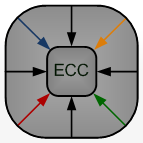 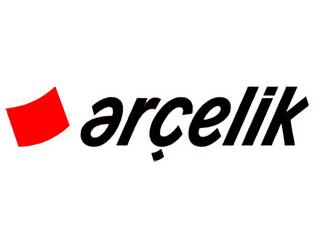 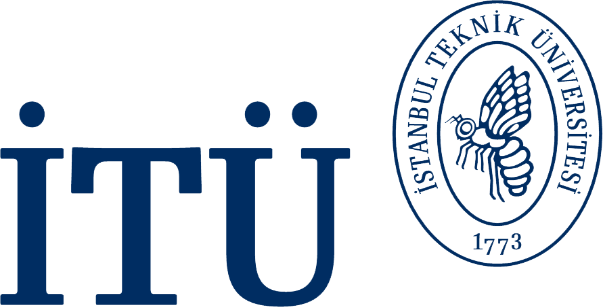 Motivation
CALT uses 6 samples
ALT uses 100 samples
WHICH ONE DO YOU CHOOSE ?
6 samples < 100 samples
Is it though?
Is it though?
So choosing CALT will be the best way ever!!!!
Is it though?
Is it though?
What about the time that CALT has to run until the sample fails?
What about the accuracy?
OUTLINE
Introduction 
Definition of ALT and CALT
General Test Mechanism
Life-Stress Plot of CALT
Performance Parameters 
Bounds Ratio
Calculation of Performance Parameters
Comparison of ALT and CALT with changing performance parameters
Failure Rate Comparison
Acceleration Factor Comparison
Case Studies
Threshold Values of ALT and CALT
Case Studies
Case Study - 1
Case Study - 2
Case Study - 3
Conclusion
Definiton of ALT and CALT
Accelerated Life Testing (ALT) and Calibrated Accelerated Life Testing (CALT) are mainly used test methods.
Also Highly Accelerated Life Testing (HALT) is used before these testing methods to determine absurd stress levels.
ALT uses analytical equations to determine test stress level and sample size.
CALT uses profile methods for stress levels and 2 sample size for each profile. Each profile is %10 reduced version of previous level.
General Test Mechanism
Life-Stress Plot of CALT
CALT’s Life-Stress plot is controversial because of few stress points are determined.
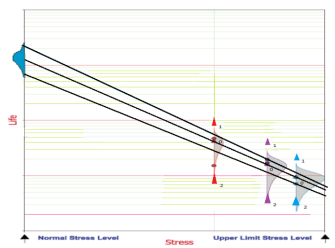 Performance Parameters – Bounds Ratio
Bounds Ratio affects accuracy with failure rate and sample size.
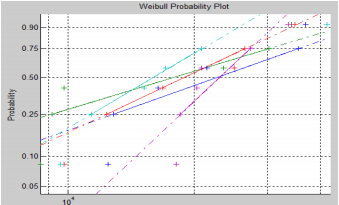 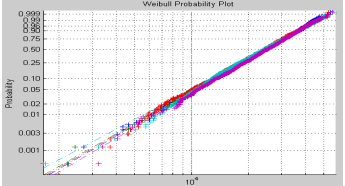 Calculation of Parameters - ALT
Reliability, R(t)= exp(-WT/MTTF) 
R(t)= exp(-t/n )^β 
β= Beta, n= Eta, t= WT (hours) 
AF=exp[(Ea/k)*(1/Tfield-1/Ttest)] 
Ea= Activation Energy, Tfield= Field Temperature, Ttest= Test Temperature, 
n1 /AF= n2
P1= 1-exp(-t/n1)^β, P2= 1-exp(-t/n2)^β
P1 and P2 Probability of Failure values, t= Estimated Time (hours), k= Boltzmann constant
Calculation of Parameters - ALT
Bounds Ratio= Upper Limit/Lower Limit 
lnTp+ z*std(lnTp)= Upper Limit 
lnTp- z*std(lnTp)= Lower Limit 
Tp= Standard Deviation, z= Normal Distribution Parameter. 
Sample Size= (z*A*BR)^c 
A= Average variance coefficient, 
c= Distribution Parameter.
Unit Test Time= (Normal Yearly Time*Warranty Time)/AF
Total Test Time= Sample Size × Unit Test Time
Calculation of Parameters - CALT
Sample Size= 6 
Recommended sample size for CALT is 6, however, sample size can be increased in order to increase accuracy. 
Unit Test Time= (Normal Yearly Time*MTTF)/AF 
Total Test Time= Sample Size × Unit Test Time
Comparison of ALT and CALT – Failure Rate
We have compared FR (%10, %1, %0.1) and accuracy levels of ALT and CALT by the changing of WT and MTTF.
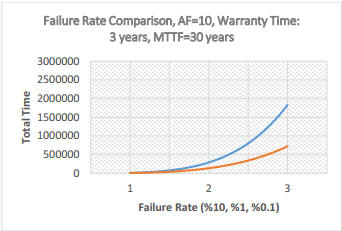 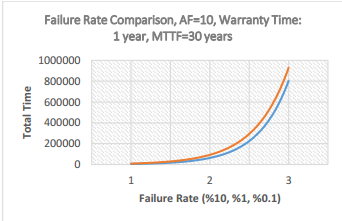 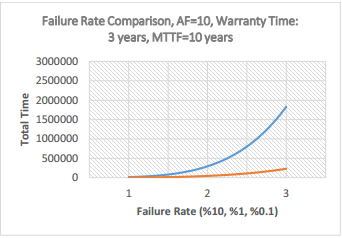 calt
alt
alt
alt
calt
calt
Accuracy Comparison with Failure Rate levels
Accuracy Comparison FR=%10, MTTF=30 years, WT=3 Years.
Accuracy Comparison FR=%0.1, MTTF=30 Years, WT=3 Years.
Accuracy Comparison FR=%1, MTTF=30 years, WT=3 Years.
Accuracy Comparison FR=%1, MTTF=30 Years, WT= 1 year.
Accuracy Comparison FR=%10, MTTF=30 Years, WT= 1 year.
Accuracy Comparison FR=%0.1, MTTF=30 Years, WT= 1 year.
Accuracy Comparison FR=%0.1, MTTF=10 Years, WT= 1 year.
Accuracy Comparison FR=%10, MTTF=10 Years, WT= 1 year.
Accuracy Comparison FR=%1, MTTF=10 Years, WT= 1 year.
Comparison of ALT and CALT – Acceleration Factor
We have compared AF (10, 20, 30) and accuracy levels of ALT and CALT by the changing of FR.
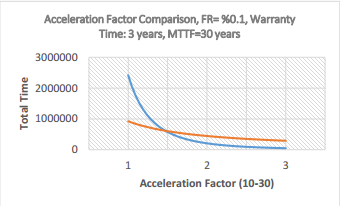 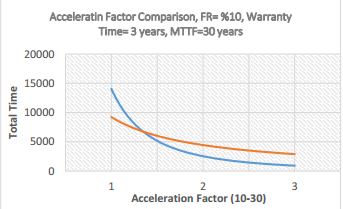 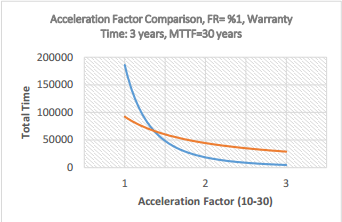 alt
alt
calt
calt
calt
alt
Accuracy Comparison with Acceleration Factor levels
Accuracy Comparison FR=%10, MTTF=30 years, WT=3 Years, AF=10
Accuracy Comparison FR=%0.1, MTTF=30 Years, WT=3 Years. AF=10
Accuracy Comparison FR=%1, MTTF=30 years, WT=3 Years. AF=10
Accuracy Comparison FR=%10, MTTF=30 Years, WT= 1 year, AF=20
Accuracy Comparison FR=%1, MTTF=30 Years, WT= 1 year, AF=20
Accuracy Comparison FR=%0.1, MTTF=30 Years, WT= 1 year, AF=20
Accuracy Comparison FR=%10, MTTF=10 Years, WT= 1 year, AF=30
Accuracy Comparison FR=%0.1, MTTF=10 Years, WT= 1 year, AF=30
Accuracy Comparison FR=%1, MTTF=100 Years, WT= 1 year, AF=30
Threshold Values for ALT and CALT Usage
ALT and CALT can not be used under these values.
TfW=10 hours




TfW=30 hours
Case Study - 1
We determined wanted input values and chose one of the test methods.
Case Study - 2
We determined wanted input values and chose one of the test methods.
Case Study - 3
We determined wanted input values and chose one of the test methods.
Conclusion
We show that even though CALT uses fewer sample size than ALT, its accuracy and total test time can not beat ALT in some levels.
Also, we support that result with parameter calculations, graphs and case studies.
Our future work will be ‘Dynamic Test Method’ which can be used with one by one sample and performance parameter will change to arrange wanted test results.
Thank you for listening
Any Questions?
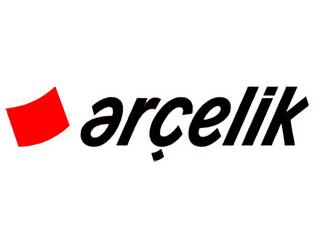 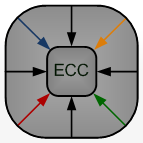 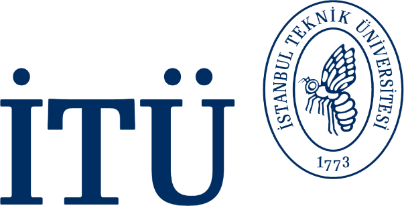 Info: salb@itu.edu.tr